Dinner at 19.00 at Bazar Amsterdam
Albert Cuyp straat 182

Tram #16, #24, Albert Cuypstraat 	from CS, Dam, Spui, Muntplein, and Weteringcitcuit
Tram #4, Stadhouderskade	from Rembrandtplein (for Waterlooplein), 	Frederiksplein (for Plantage) 
Tram #3, 2e van der Helsstraat 	from Oost, Muiderpoort, Hampshire The Manor
Tram #7, Frederiksplein	from Oost, Muiderpoort, Molukkenstraat
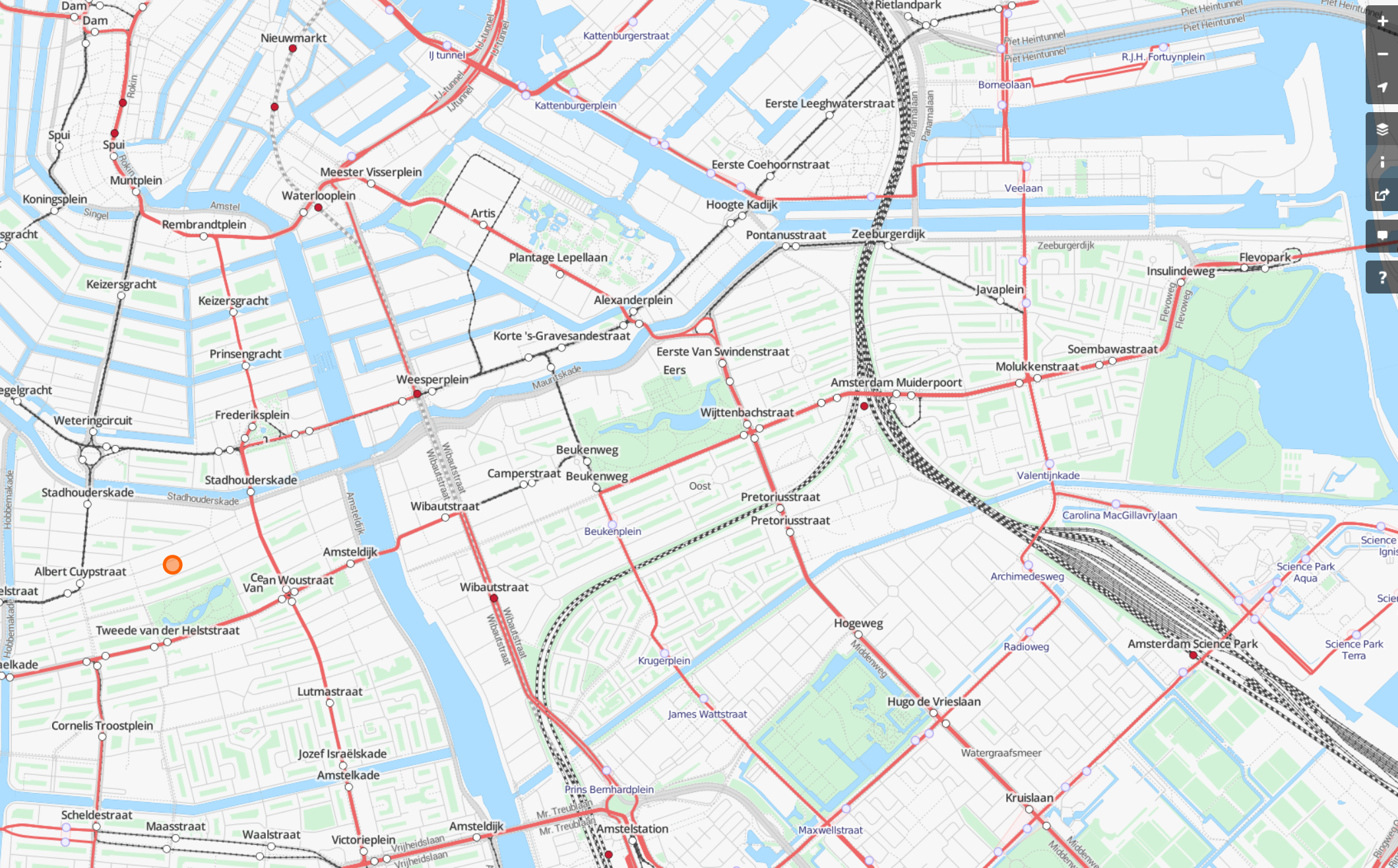 2